Marquette University HEIR Lab
Agenda
About Adam, Darryl, and the HEIR Lab team
Basketball 
How We Solve Social Problems
Humanoid Health Coach
Marquette’s Original Humanoid
Wrap-up & Questions
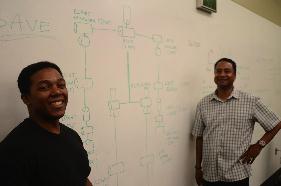 HEIR Lab Team
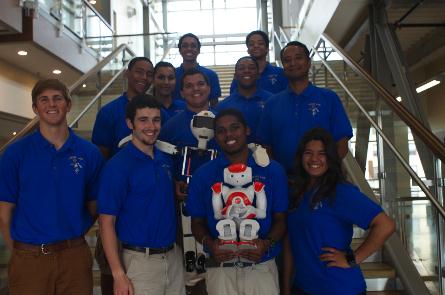 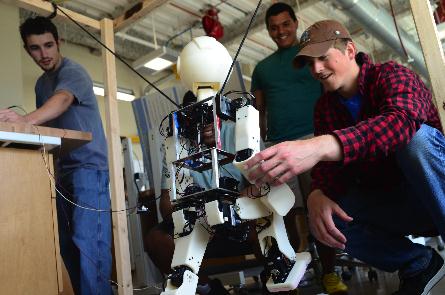 Agenda
About Adam, Darryl, and the HEIR Lab team
Basketball 
How We Solve Social Problems
Humanoid Health Coach
Marquette’s Original Humanoid
Wrap-up & Questions
Humanoid Basketball
Agenda
About Adam, Darryl, and the HEIR Lab team
Basketball 
How We Solve Social Problems
Humanoid Health Coach
Marquette’s Original Humanoid
Wrap-up & Questions
Impacting the Community
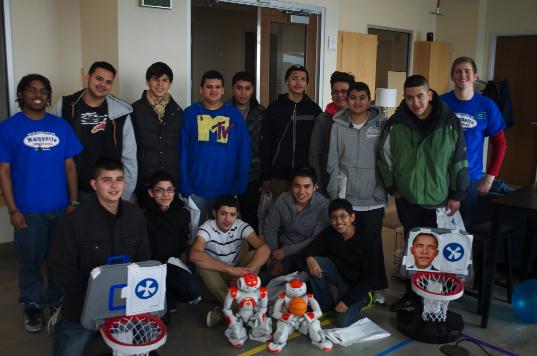 Agenda
About Adam, Darryl, and the HEIR Lab team
Basketball 
How We Solve Social Problems
Humanoid Health Coach
Marquette’s Original Humanoid
Wrap-up & Questions
Humanoid Health Coach
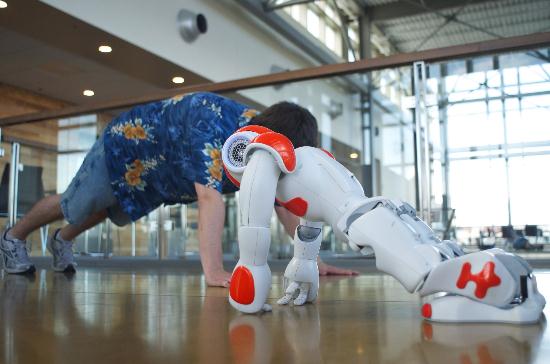 Agenda
About Adam, Darryl, and the HEIR Lab team
Basketball 
How We Solve Social Problems
Humanoid Health Coach
Marquette’s Original Humanoid
Wrap-up & Questions
Agenda
About Adam, Darryl, and the HEIR Lab team
Basketball 
How We Solve Social Problems
Humanoid Health Coach
Marquette’s Original Humanoid
Wrap-up & Questions